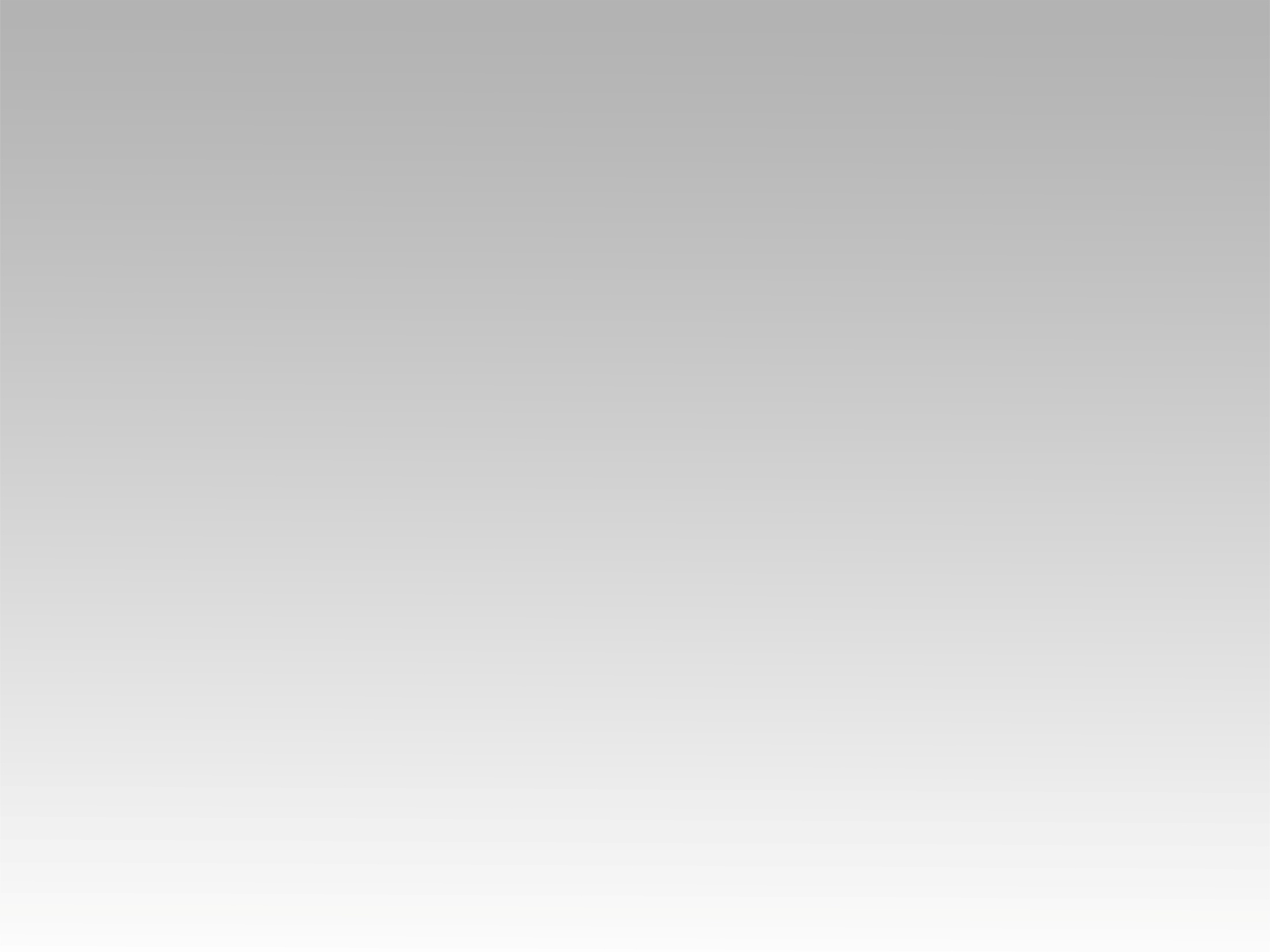 تـرنيــمة
أخذتك المحبة يا حبيب
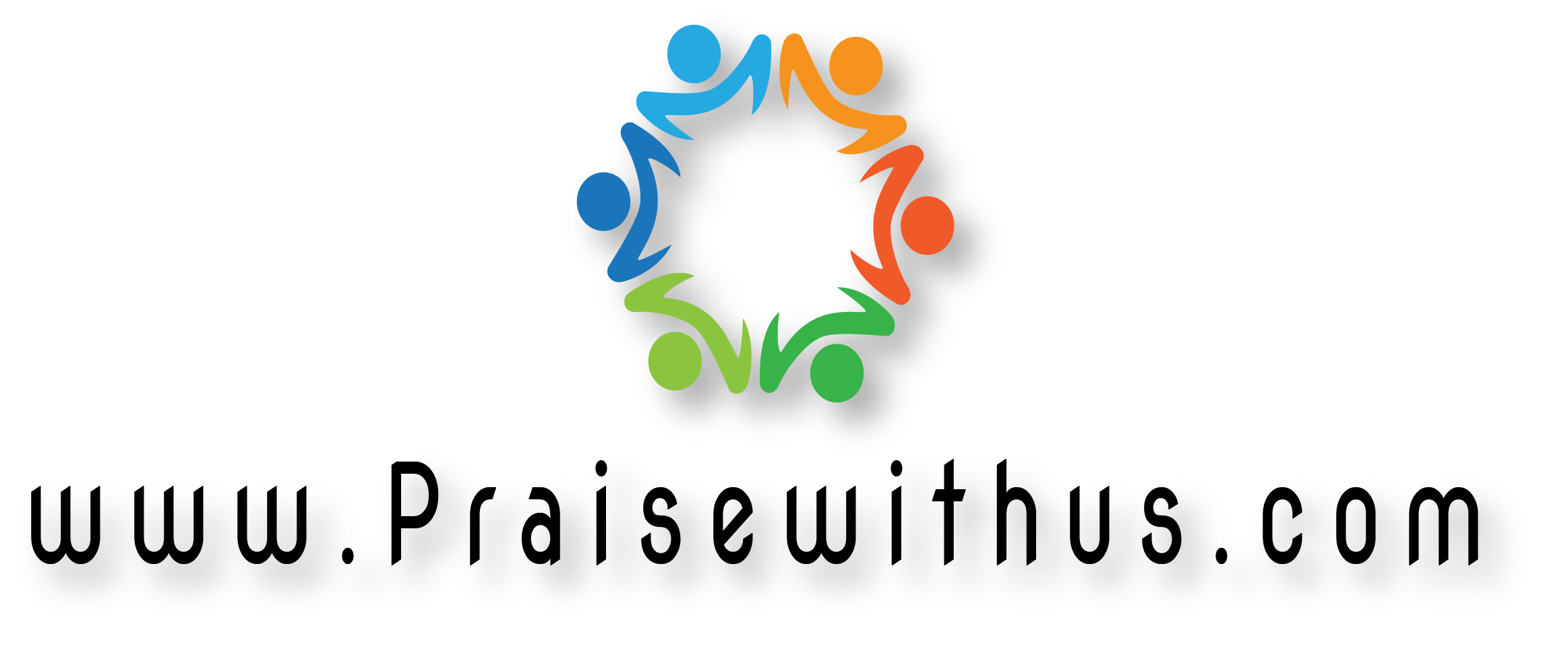 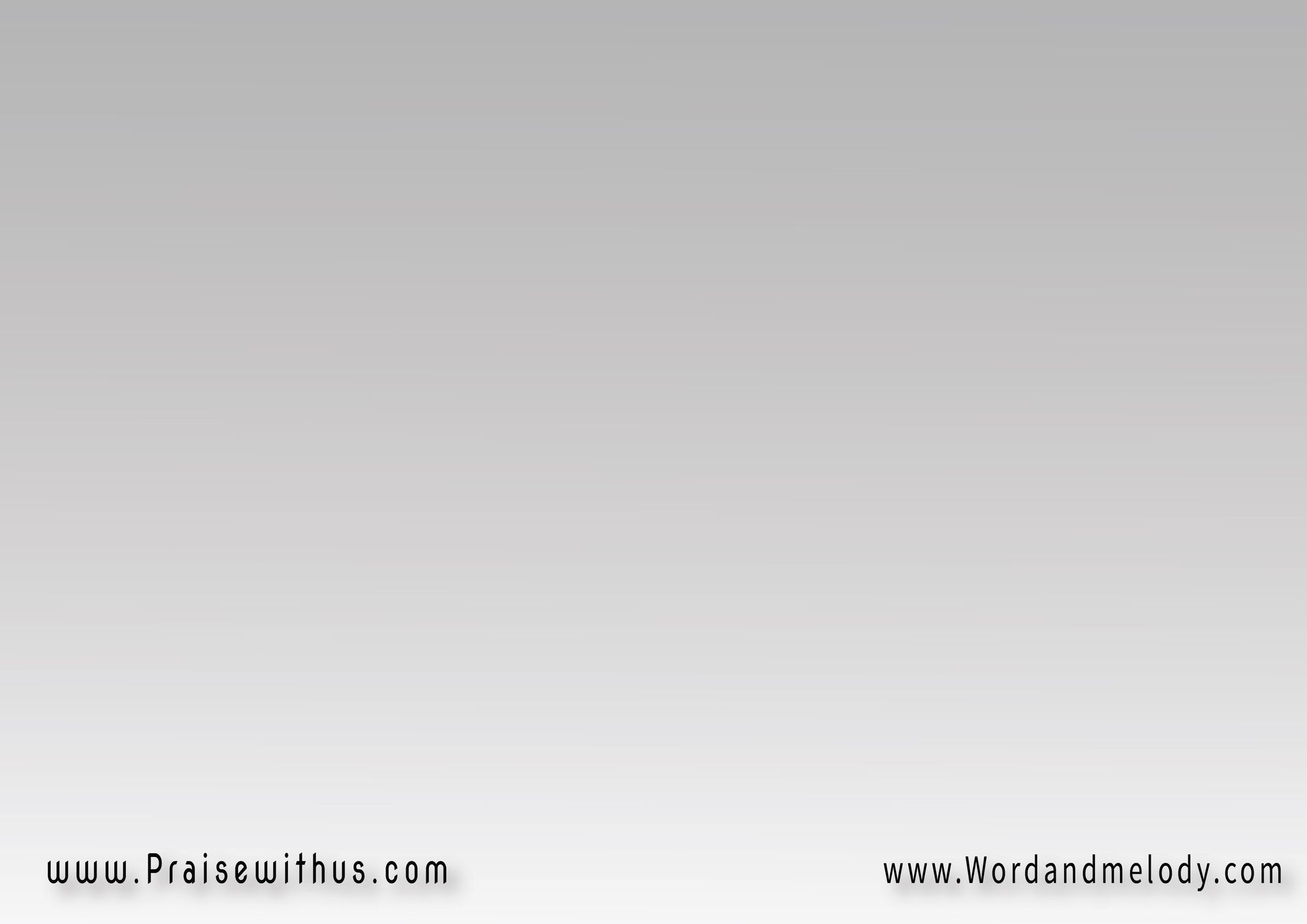 أخذتك المحبة يا حبيبأخذتك حتى إلى الصليب
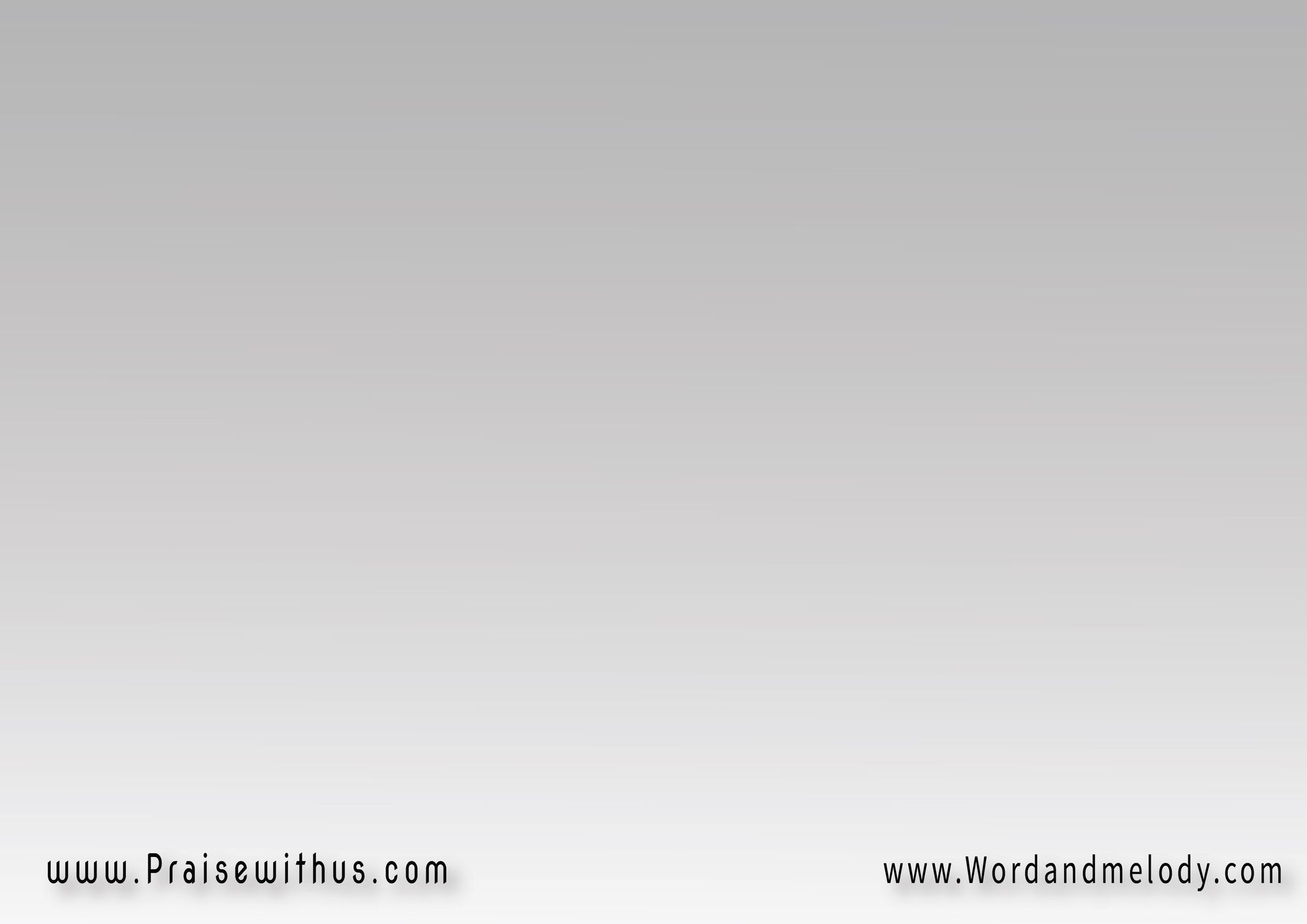 و يد البشر سلمتكو لطمتك وأهانتكأيا حبيب على الصليب
على الصليبسمرت يداك يا حبيبكيف سمرت يداك؟لم سمرت يداك؟
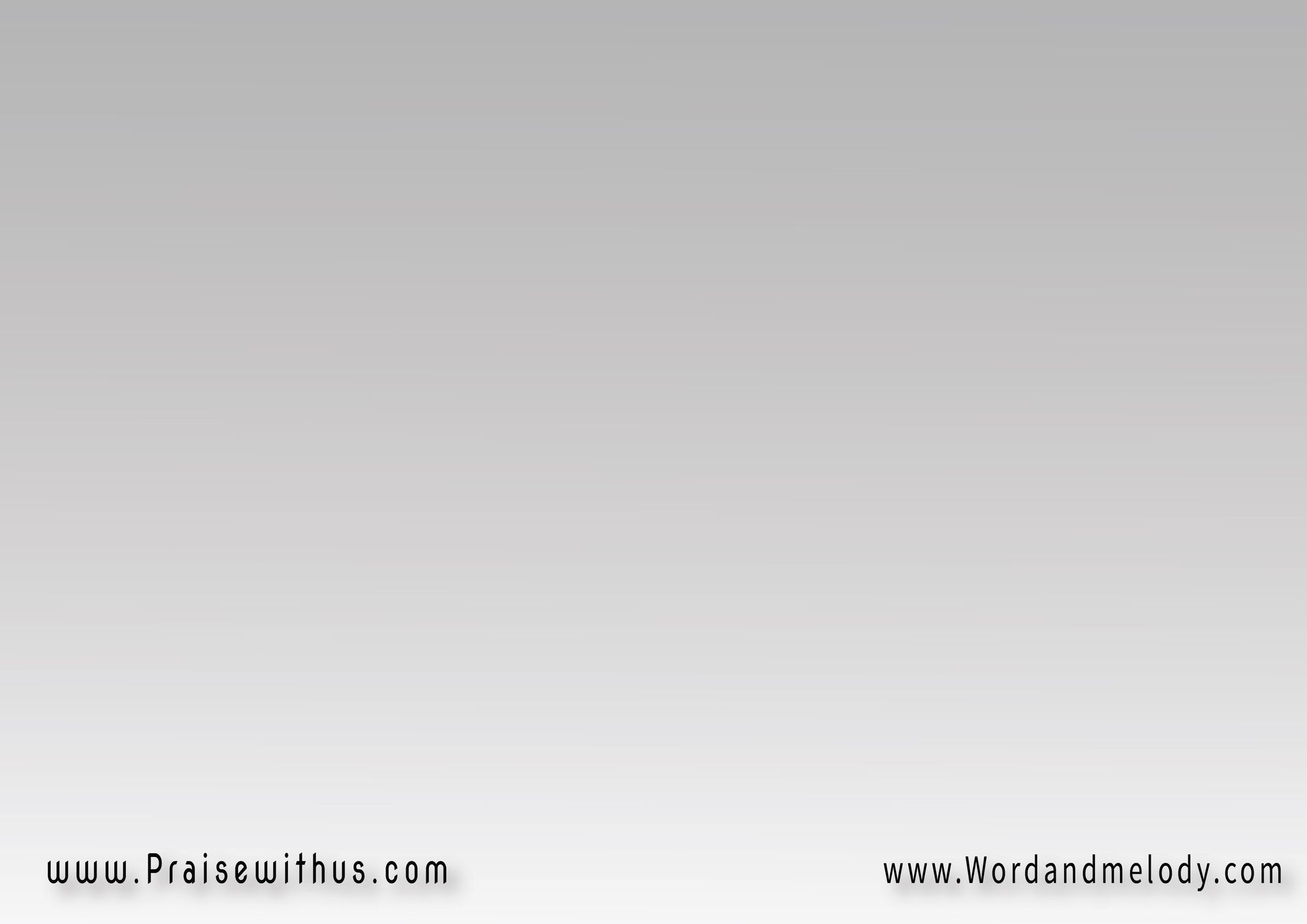 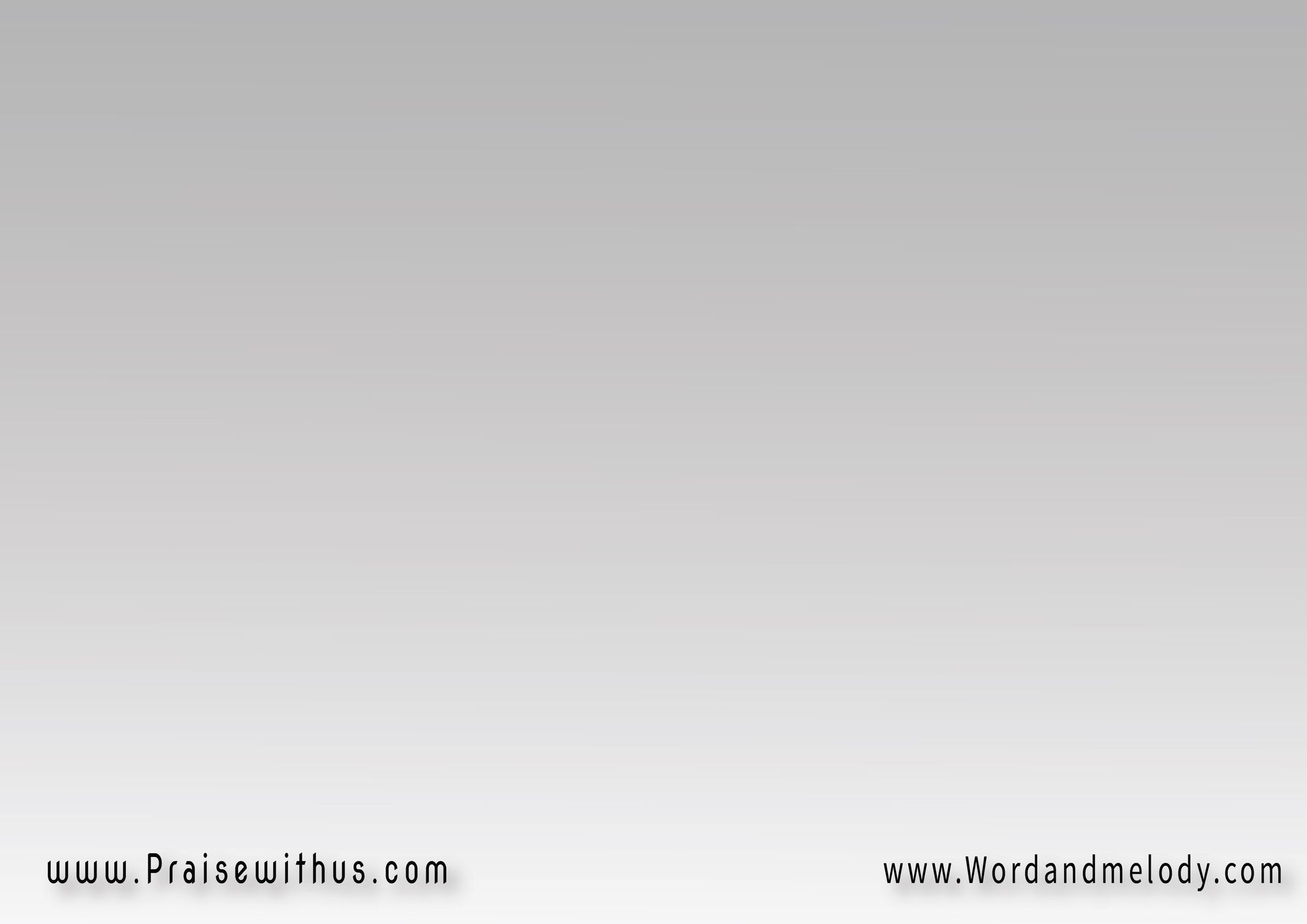 ليكون لي نصيبمعك في المجد هناكفي الأبدية في سماك
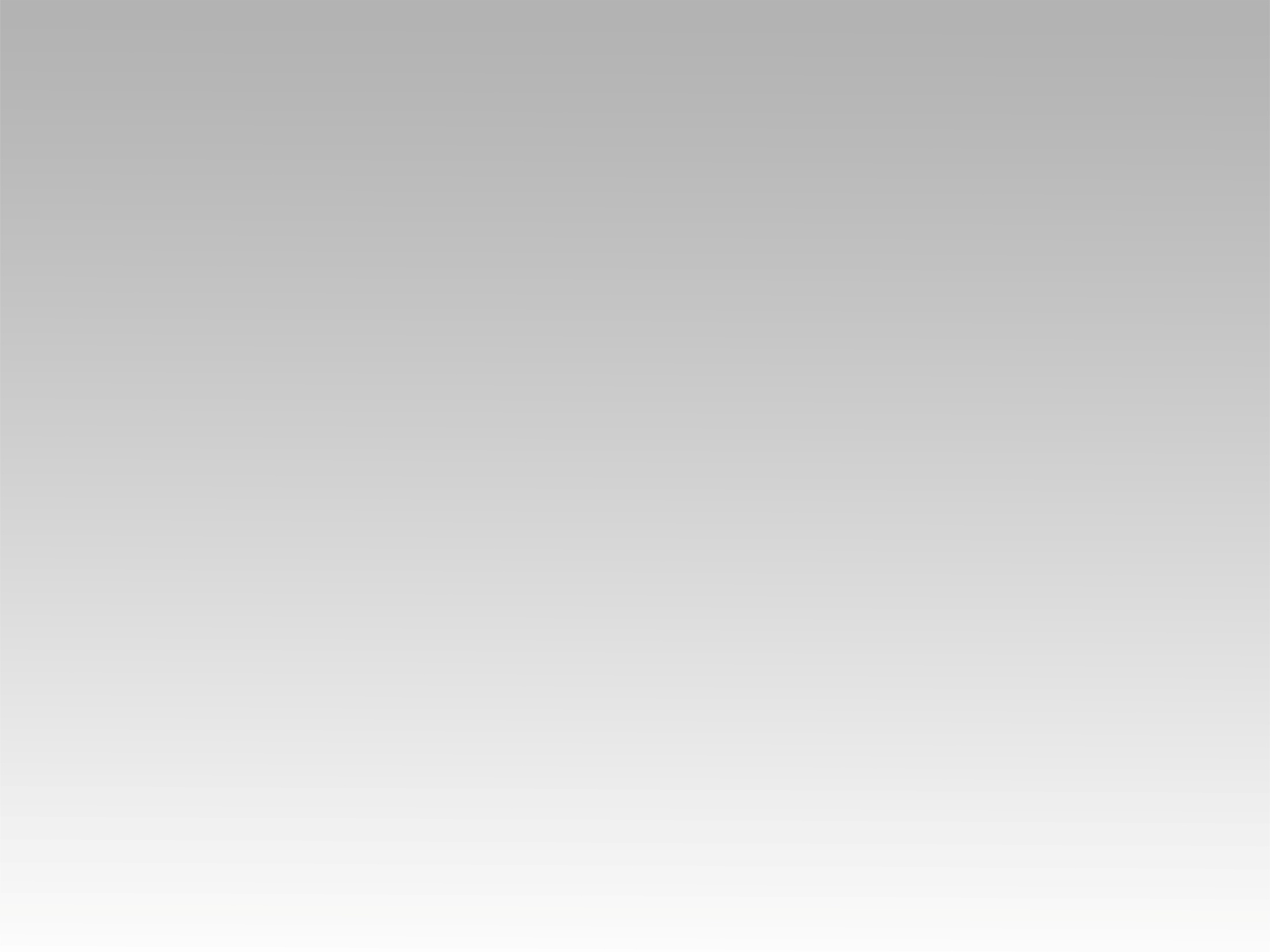 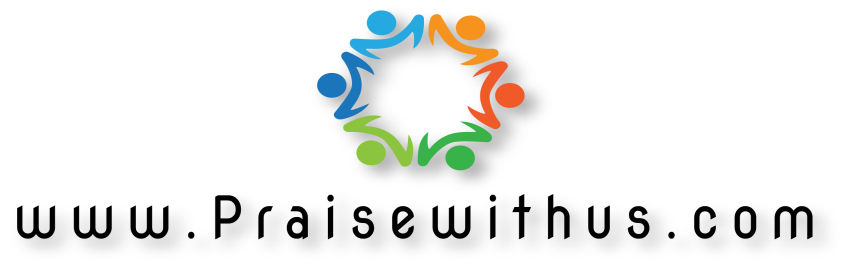